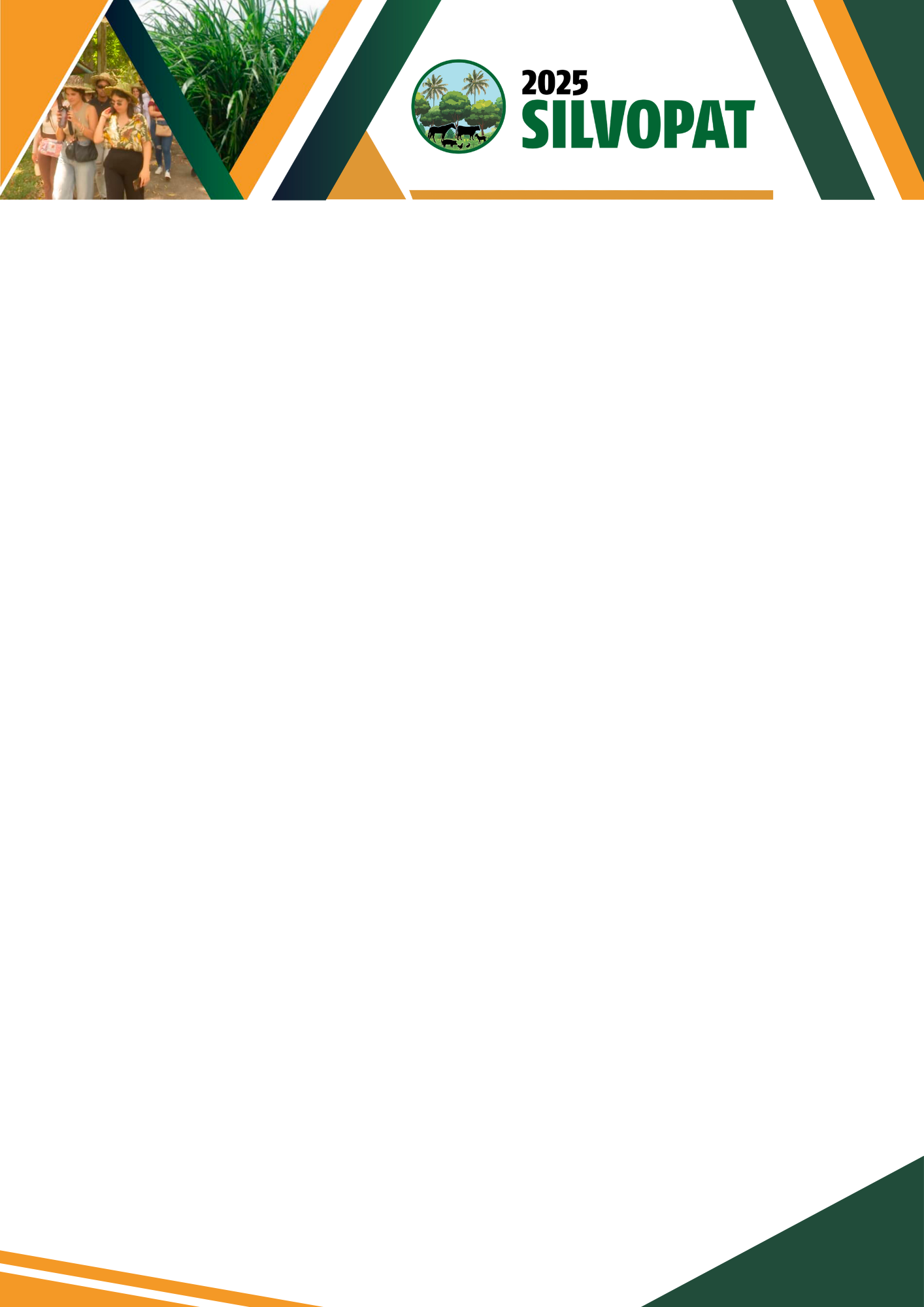 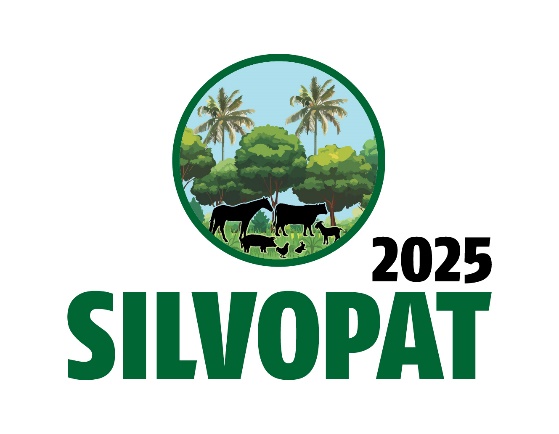 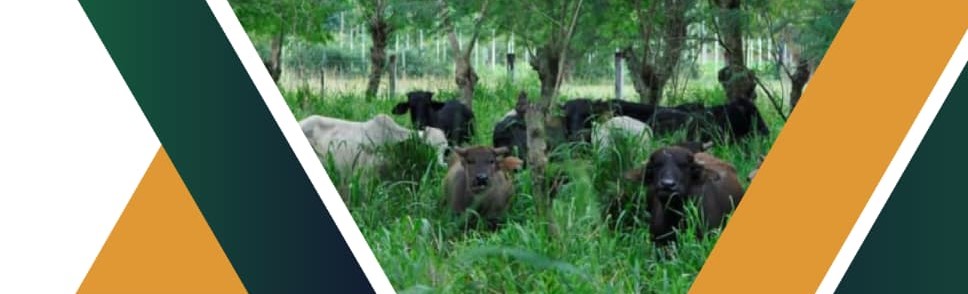 Título: (Poner título)
Autores, correos electrónicos, instituciones y países
RESUMEN





OBJETIVO






MATERIALES Y MÉTODOS
RESULTADOS












CONCLUSIONES